A study on “TREND ANALYSIS OF DISCHARGE PROCESS IN FORTIS ESCORTS HOSPITAL JAIPUR”
Presented By: Dr Megha Trivedi
OBJECTIVE OF STUDY
Objective:  The rationale of study is to study the trend in the parameter “DISCHARGE BEFORE 11 am IN FORTIS ESCORTS HOSPITAL JAIPUR” and  basically what were the  reasons for improvement in the trend over 15 months. (2010,2011)

Specific Objectives-
To identify the loopholes in the discharge process in the hospital.
 To find solutions for the cause of the problem
 To analyze the discharge process of the hospital and find out the challenges at each step of the process.
RATIONALE OF  THE STUDY
This study was carried out in order to find out the bottlenecks in the discharge process of the patients at the hospital and work on them in order to decrease professional as well as business loses to the organization.
REFLECTIVE LEARNING
The journey started with simple computer skills and ended to handling and closing the  non compliances during NABH inspection.
How a hospital prepares itself for NABH.
Importance of continuous quality improvement in a hospital.
Clinical audits along with different teams of the hospital
Discharge process
INTRODUCTION
Discharge is defined as the process till the patient leaves the ward and free up the bed for the next patient admitted.
Quality indicator- monitored in Fortis Operating System.
Monitored weekly through discharge registers and Med track
 Variation in the data of  two years
Benchmark
METHODOLOGY
The study is a primary study and as it is to study the trend analysis, the data of last year is secondary taken for comparison.
Random Sampling
Sample size - 41
Observing discharge advice time
Summary typing time
Final summary completing time
Billing time
Filling the discharge checklist
Unstructured  Interview of the staff involved in the process
DATA OF  TWO CONSECUTIVE  YEARS
STUDY FINDINGS  Year 2010
YEAR 2011
RESULTS AND FINDINGS
1. Average time for discharge is found to be 213.27 minutes, which is approximately equal to 3hrs and 33 min for activities of the Nursing Station.This includes the following parameters – 
Typing of Discharge Summary
Checking for unused medication
Compilation and Photocopy of reports
Briefing by Nurse
Preparation of discharge summary

2. Average time taken by the Billing Department to carry out the formalities in a Discharge Procedure is 34.54 minutes, which is approximately equal to 35 minutes.
Clearance from Pharmacy
Preparation of the Final Bill
Payment of the Bill
Contd….
Credit Card Cases- Average Time – 5 hours and 6 minutes
Cash payment cases – 4 hours 20 minutes
     Parameters assessed-
1. Advice for discharge(Time)
2. Final case sheet(time)
3. Initial Summary
4. Final Summary
5. Billing
6.Payment
7. Final Discharge
8. Total Time taken
RECOMMENDATIONS
Mark the EDOD on the EDOD poster and Visual Board at the nursing station
Pharmacy returns sent the night before by the nursing staff on duty
Dietician rounds and dietary advice is given a  day before  the discharge
Discharge lounge
Proper counseling of the patients including all the ifs and buts of the patient before the admission
Back up system for computers in the inpatient department floors so that if one system is out of order the work is not hampered and discharge summary preparation is not delayed
A coordinated work system will reduce this wastage of time specially between the people  at nursing station and other connecting departments
Pre-authorization letter  should be given before in case of credit billing cases
Contd….
All documents ready prior to the discharge morning
Hire a Discharge Coordinator
Scheduling of trainings on discharge process
Flashing of  planned discharges of the day on the screens of the connected departments.
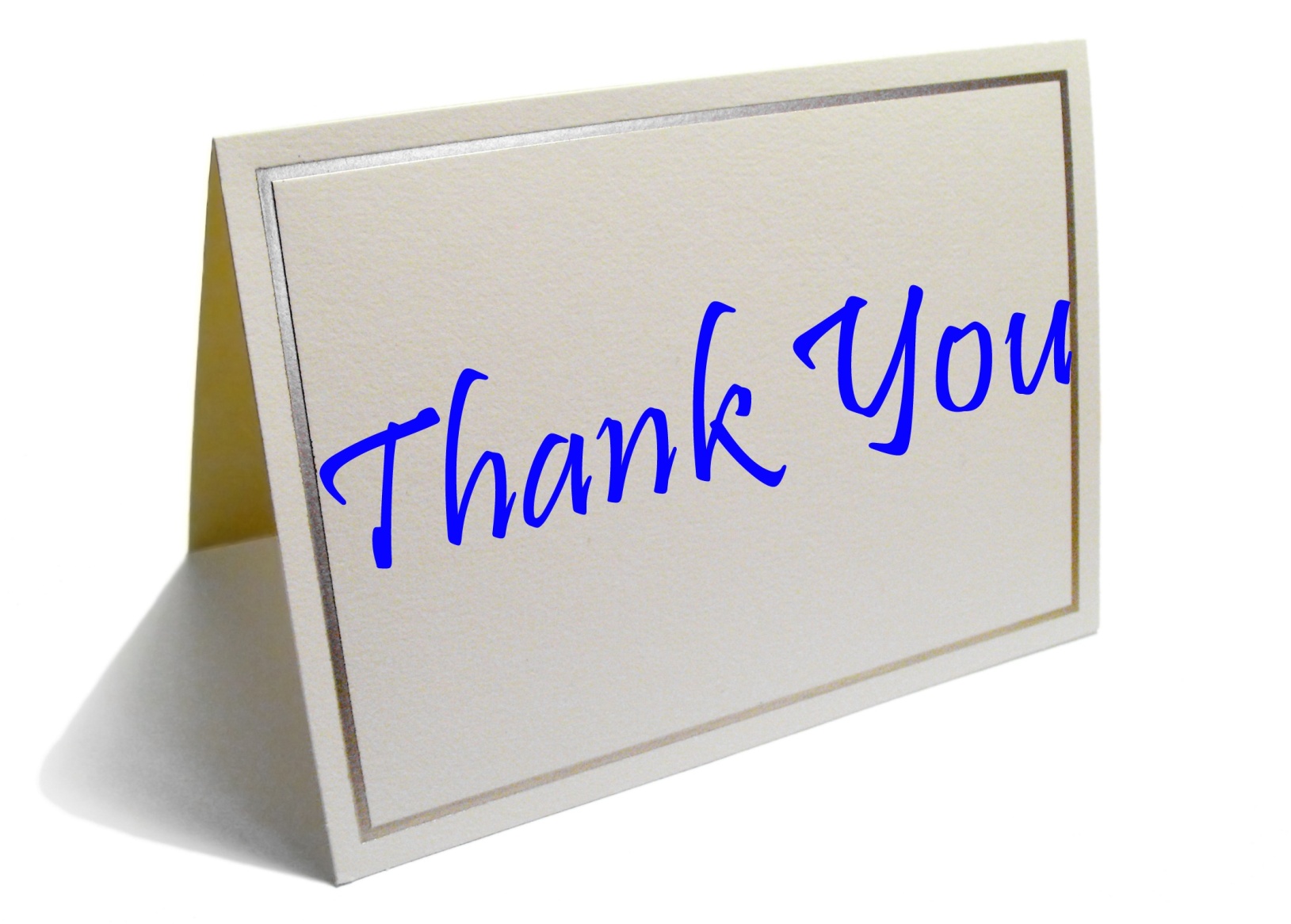